Дифференциация  предлогов  В  и НА лексическая тема : «Зима»
Составила учитель – логопед высшей категории 
Пономарева  Юлия  Владимировна
СДЕЛАЙ так же как на картинке(расскажи, что ты сделал)
Замени  слово ВНУТРИ словом В
Замени слово СВЕРХУ  словом НА
ОБОЗНАЧЕНИЕ  ПРЕДЛОГОВ
Замени  схему  предлогом В  или НА
Игра «СОРТИРОВЩИК»
 найди подходящий  к картинке предлог    (схему)
Игра «СОРТИРОВЩИК» найди подходящий  к картинке предлог (схему)
Угадай загадку
Лес  укрыла  одеялом,
Льдом  озёра  заковала,
Застудила  все  дома, 
это  к  нам  пришла ...
Повтори  за  мной
Всё  бело, бело, бело.
Много  снега  намело. 
Вот  веселые  деньки, 
Все  на  лыжи и коньки!
На  чём мы отправимся в лес ?
Идём  в  зимний  лес.
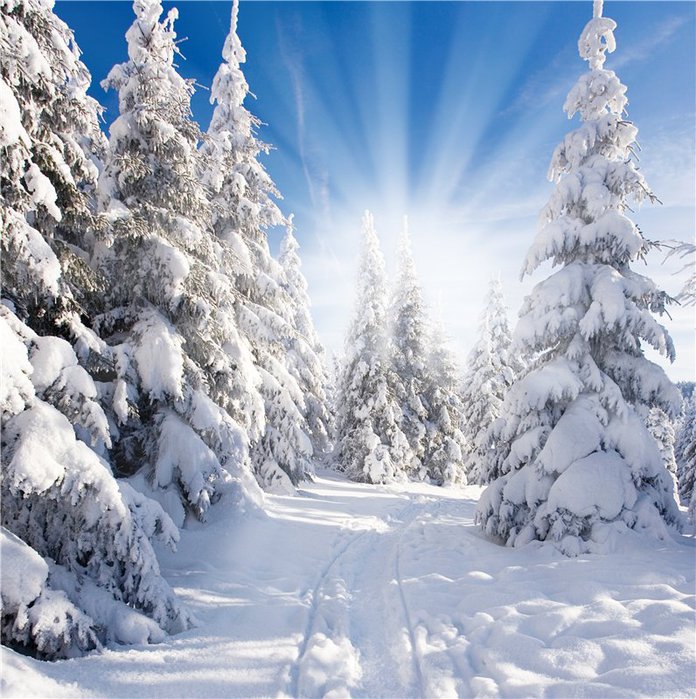 -В  лес на лыжах я иду, Что увижу - расскажу.
Белка  сидит  ____  ветке.
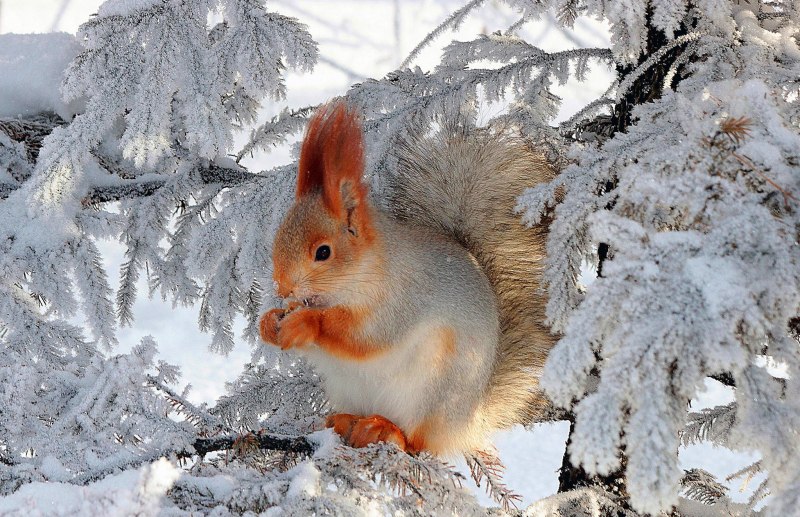 Белка живёт ___  дупле.
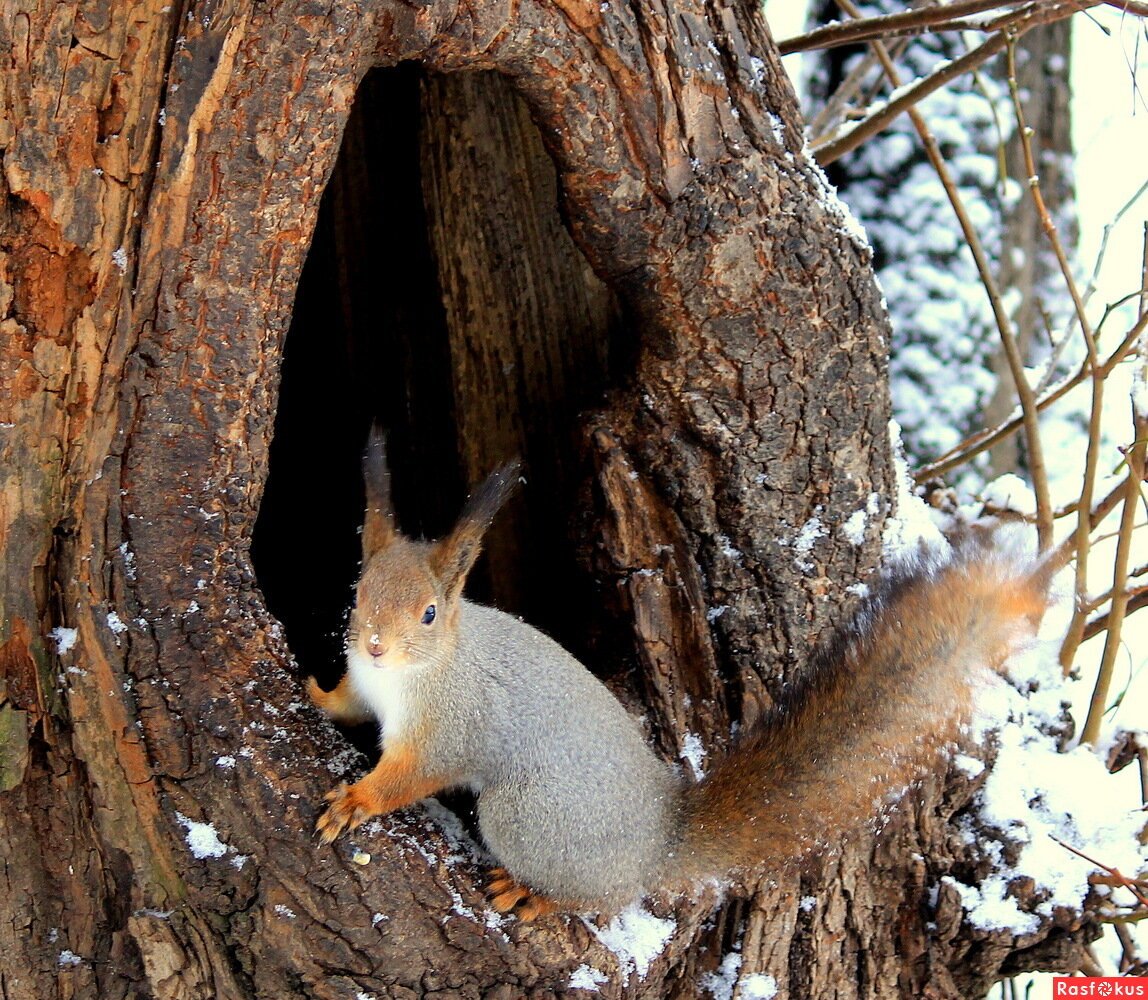 Лиса  живёт ___ норе.
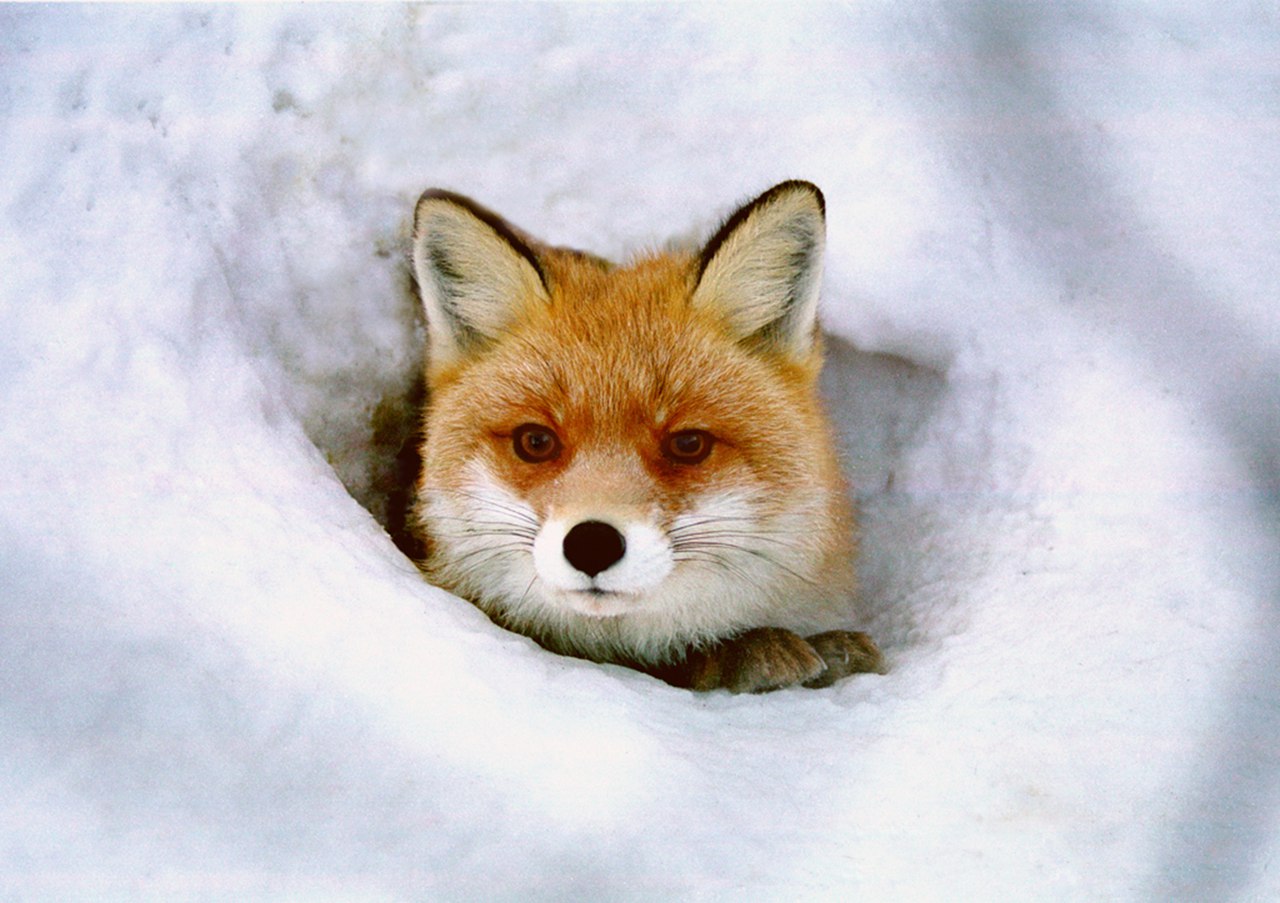 Лиса  сидит  ___  снегу.
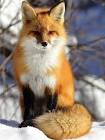 Волк  живёт  ___  логове.
Волк  лежит  ____  снегу.
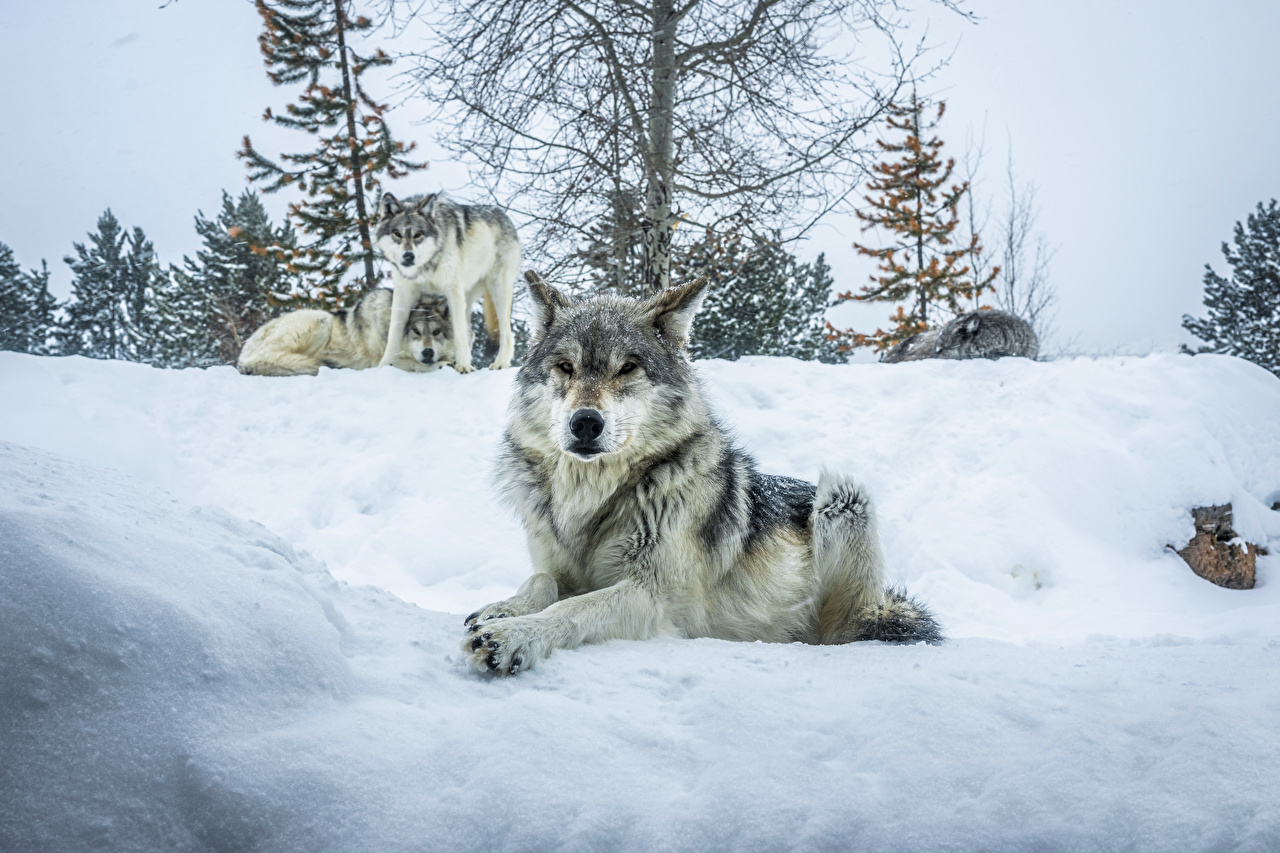 Медведь  спит ___  берлоге.
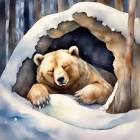 Ёжик  спит  ___  норе.
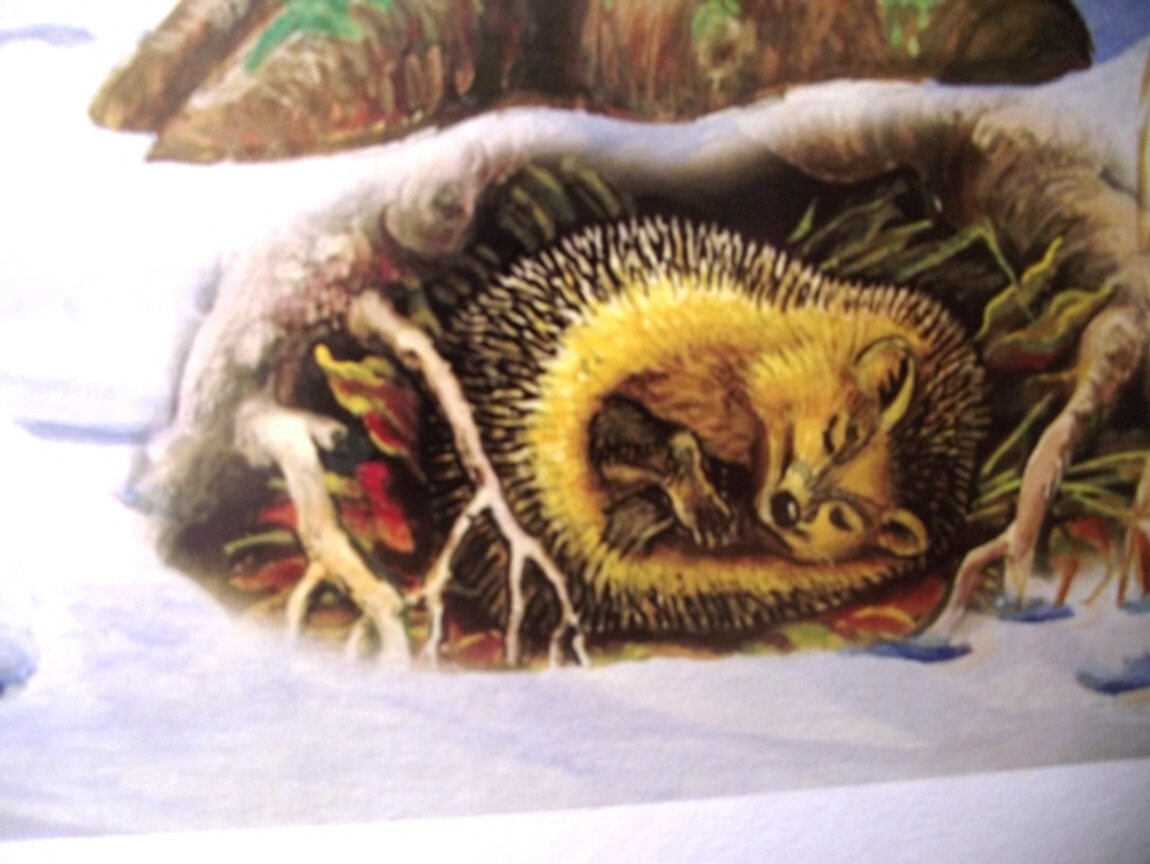 -Кого  мы  видели  лесу?
- Как  их всех  можно  назвать  одним общим  словом?
- Кто живёт в дупле?
- Кто - в  норе?
- Кто - в берлоге?
- Кто - в логове?
Итог  занятия :
С какими новыми словами - предлогами мы познакомились ?

Если предмет находится  внутри, то мы  используем слово - предлог ...

Если  предмет  находится сверху, то  мы  используем  слово - предлог ....
МОЛОДЦЫ!